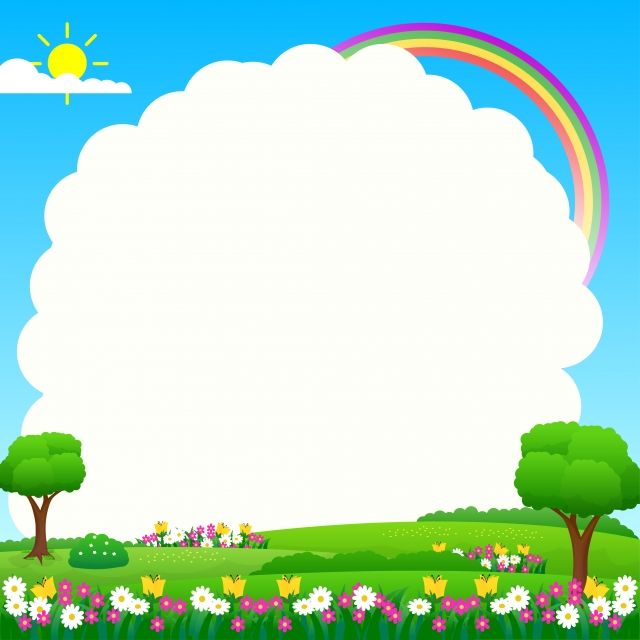 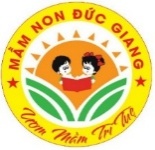 UBND QUẬN LONG BIÊN
TRƯỜNG MẦM NON ĐỨC GIANG
Giáo án: Lĩnh vực phát triển ngôn ngữ
Đề tài: Làm quen chữ cái m,l,n
GV   : Lương Thị Thu hiền
Lớp : Mẫu giáo lớn A2
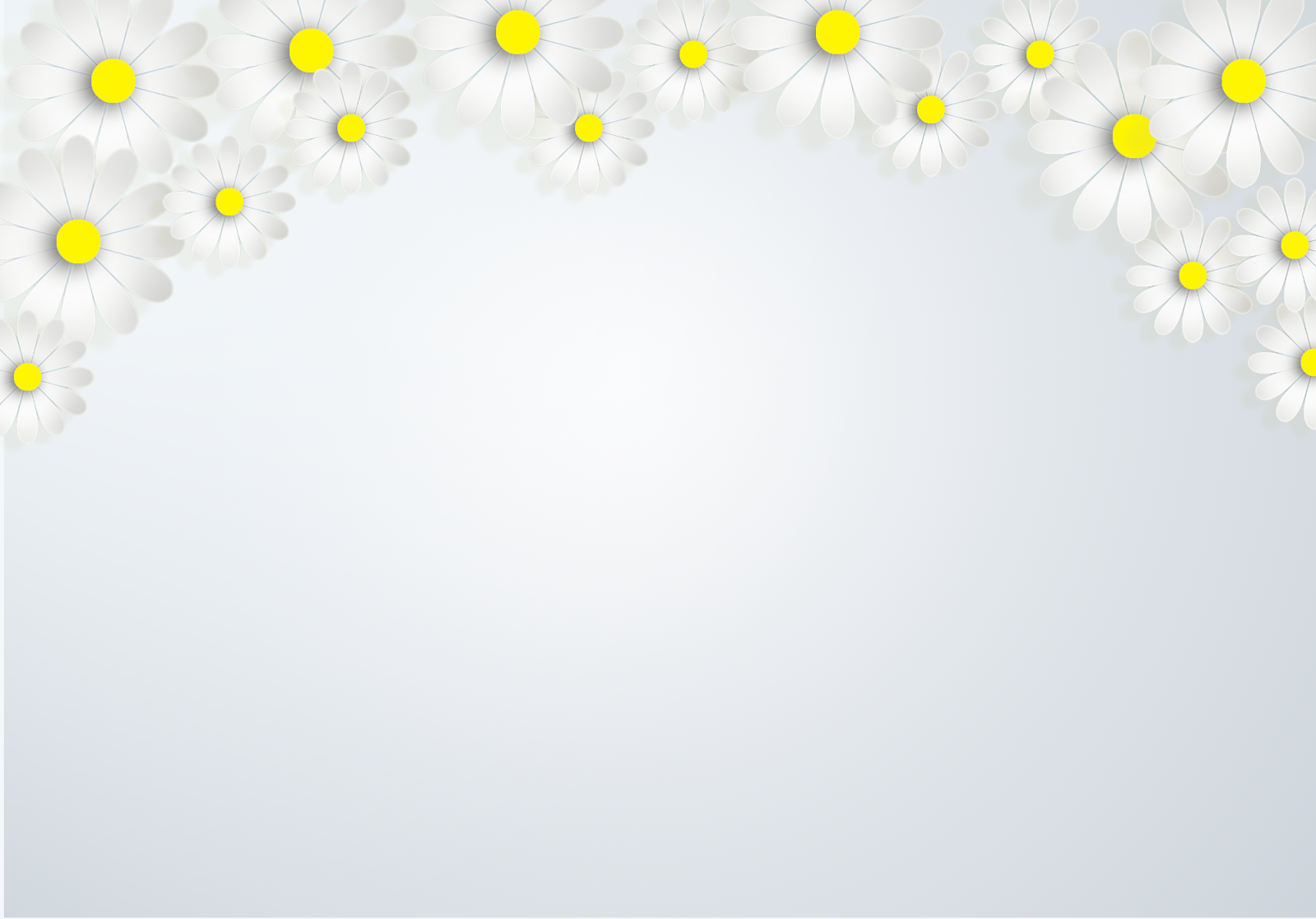 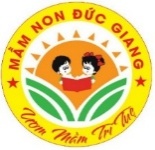 Mục đích yêu cầu
1.Kiến thức
    - Trẻ nhận biết và phát âm đúng chữ cái m,n,l
   - Nhận biết các nét để cấu tạo chữ m,n,l
  - Biết chơi trò chơi
2.Kỹ năng 
  - Trẻ phát âm chính xác mạch lạc  các chữ cái m,n,l
  -Trẻ phân biệt được sự giống và khác nhau của chữ cái n,l và chữ  m,n
 - Rèn khả năng ghi nhớ quan sát có chủ định cho trẻ
  - Ngôn ngữ phát triển vốn từ qua trò chơi, sửa ngọng cho trẻ qua cách phát âm chữ n,l
3.Thái độ
    - Trẻ hào hứng tham gia bài học.
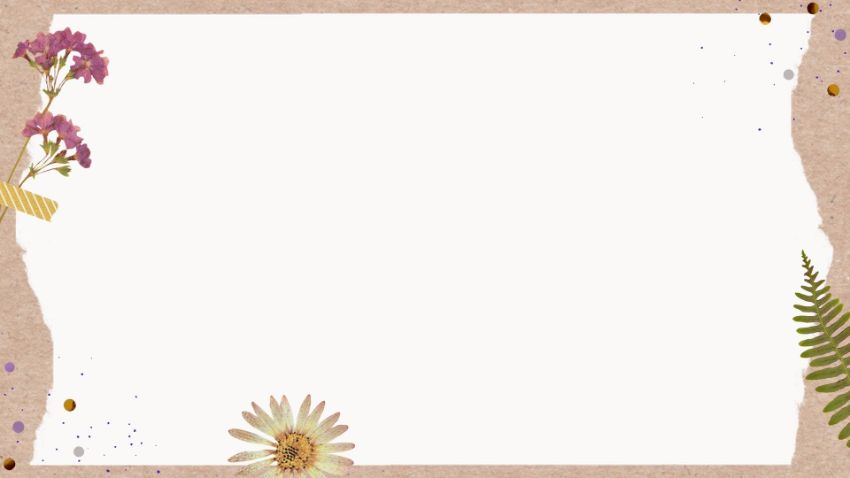 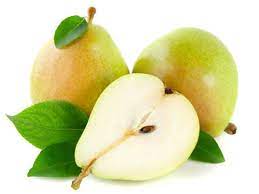 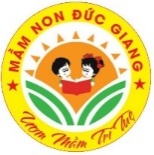 l
a
ª
Qu¶ lª
u
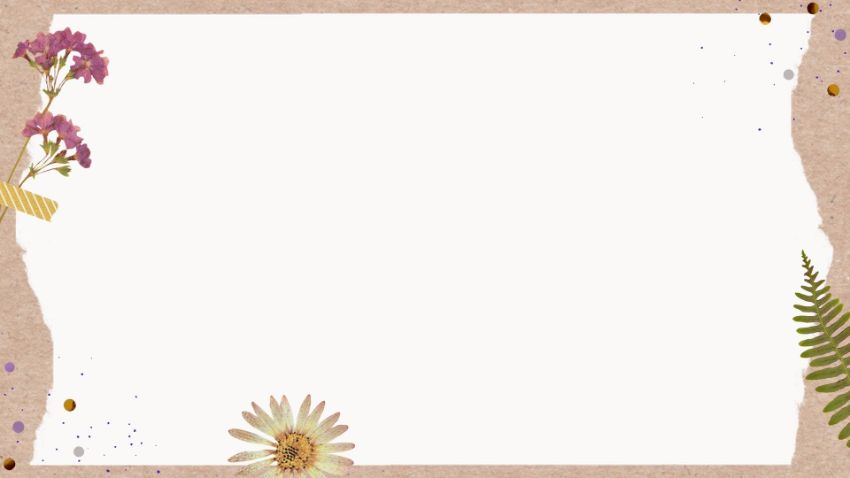 Giới thiệu chữ l
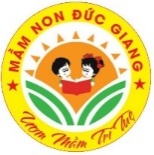 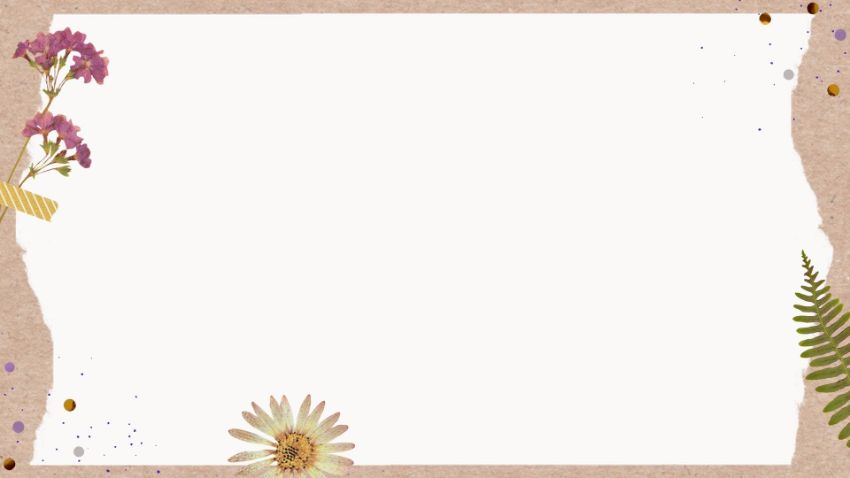 Cấu tạo chữ l
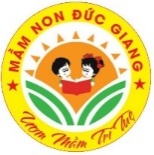 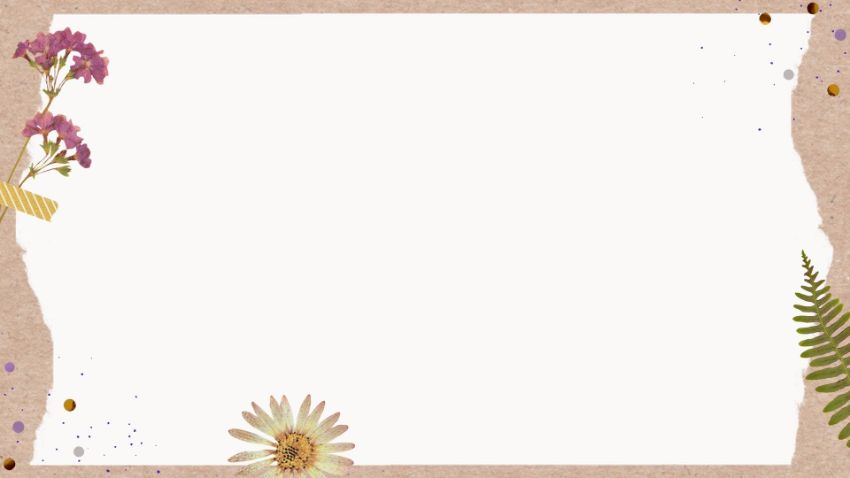 Các  kiểu chữ l
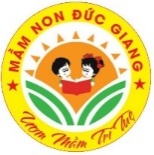 l
L
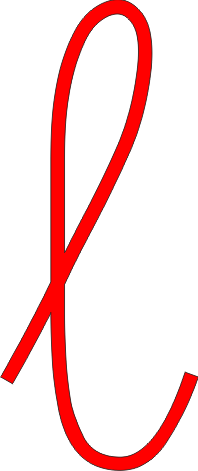 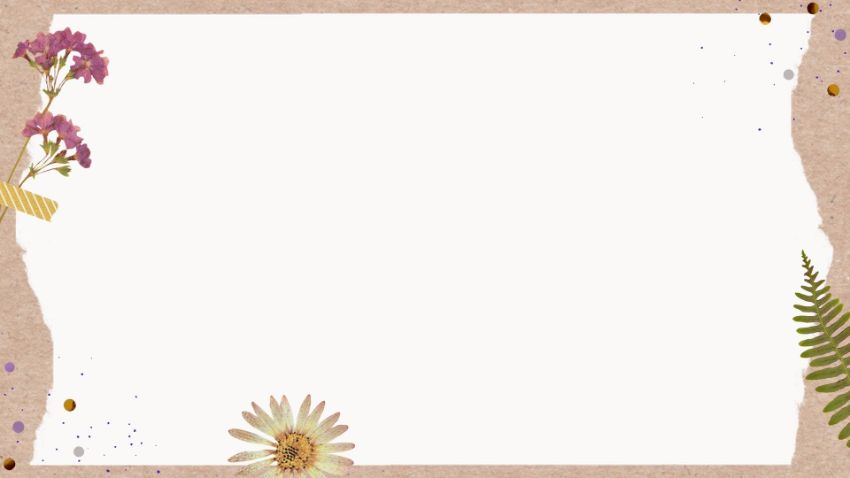 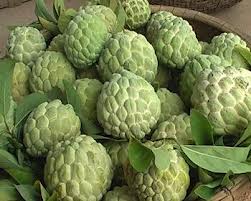 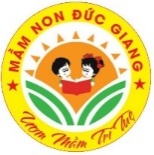 Qu¶ na
u
a
n
a
n
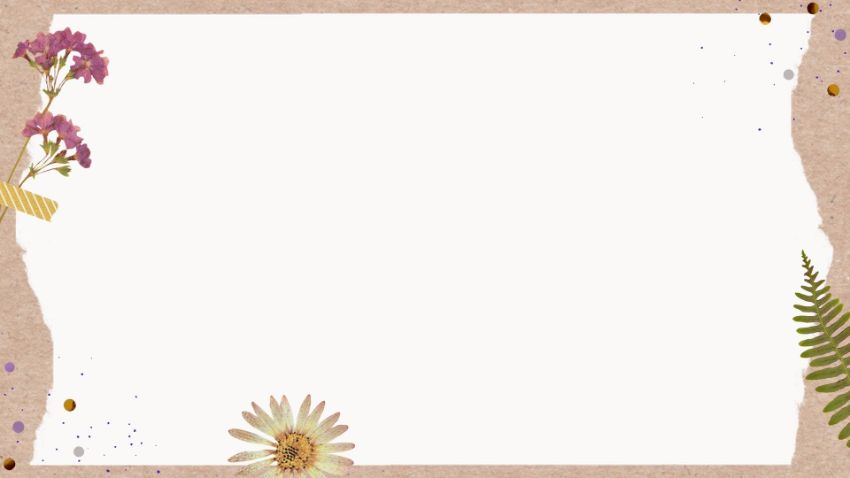 Giới thiệu chữ n
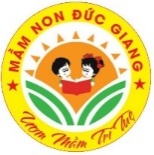 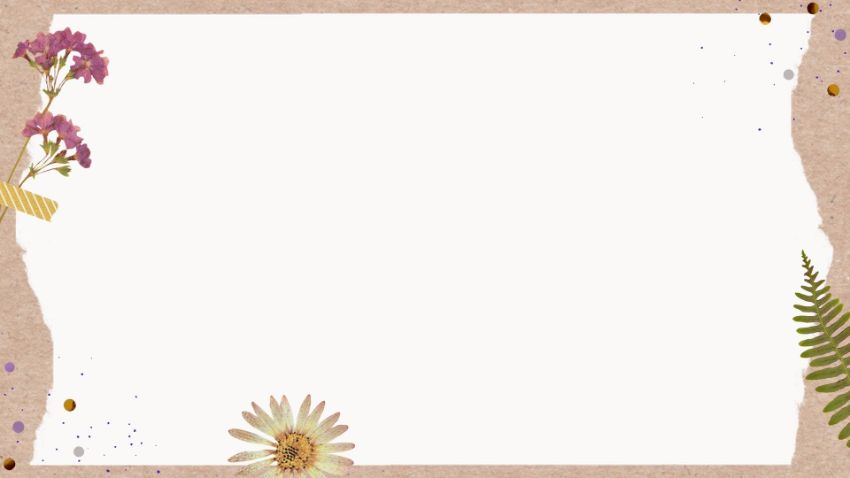 Cấu tạo chữ n
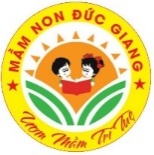 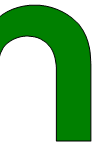 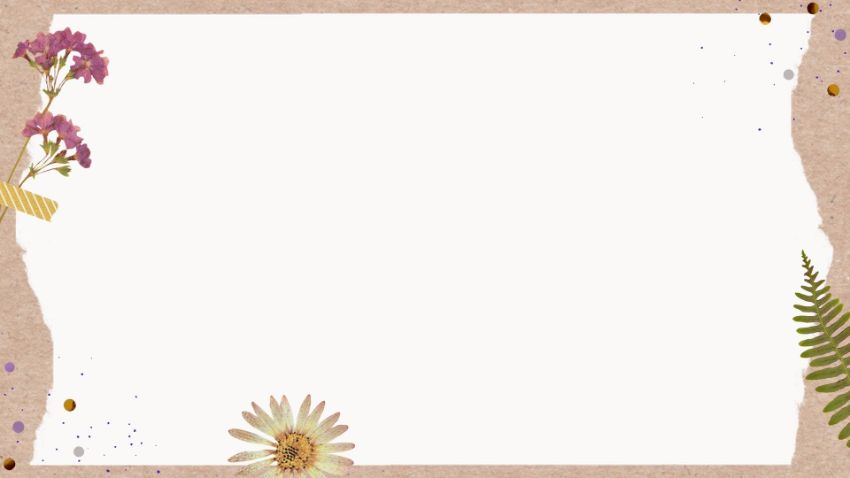 n
N
Các  kiểu chữ n
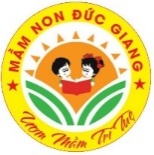 n
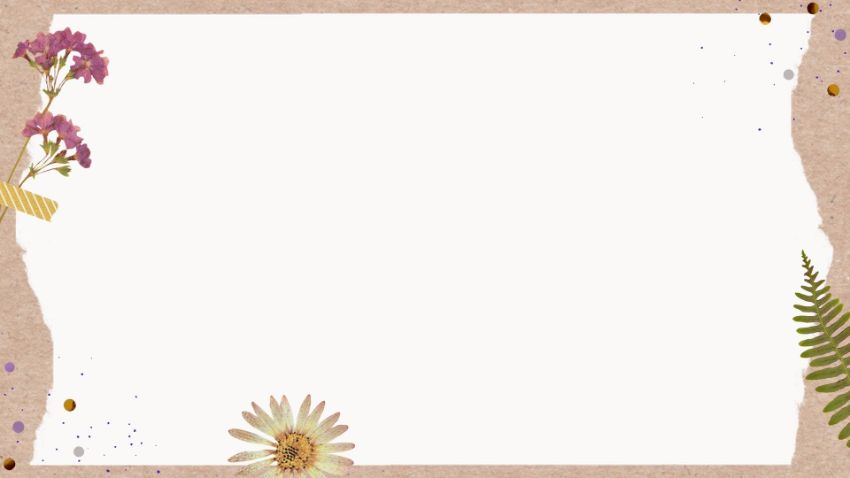 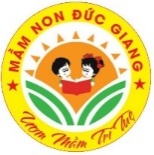 Điểm giống nhau của chữ l,n
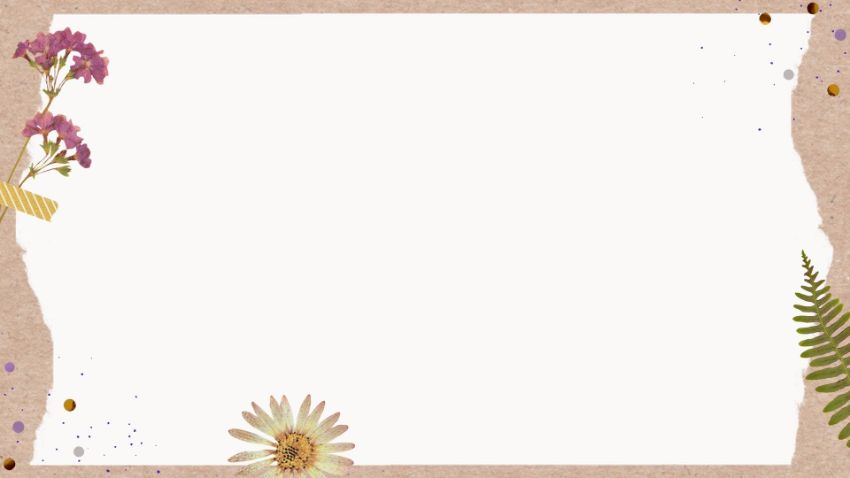 Điểm khác nhau của chữ l,n: về cấu tạo và cách phát âm
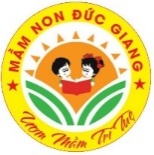 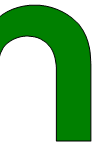 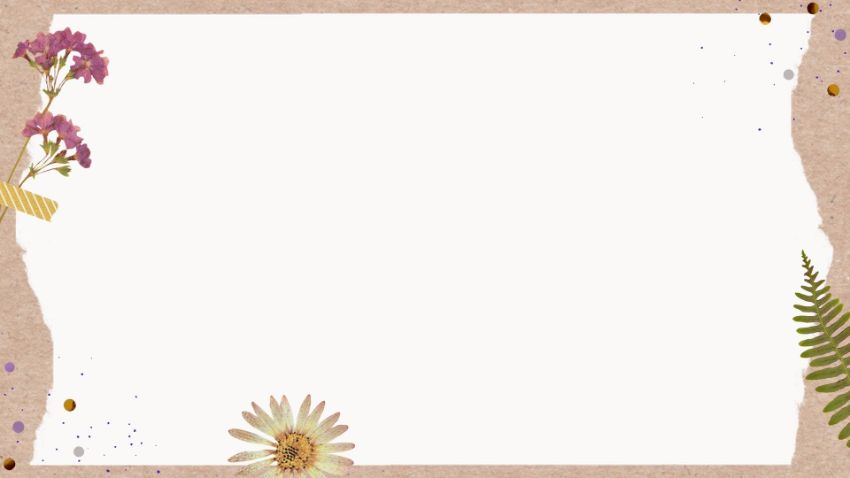 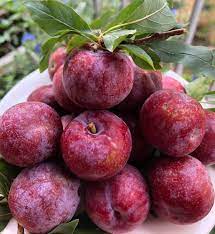 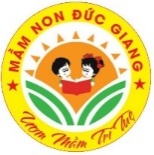 Qu¶ mËn
u
a
m
©
n
m
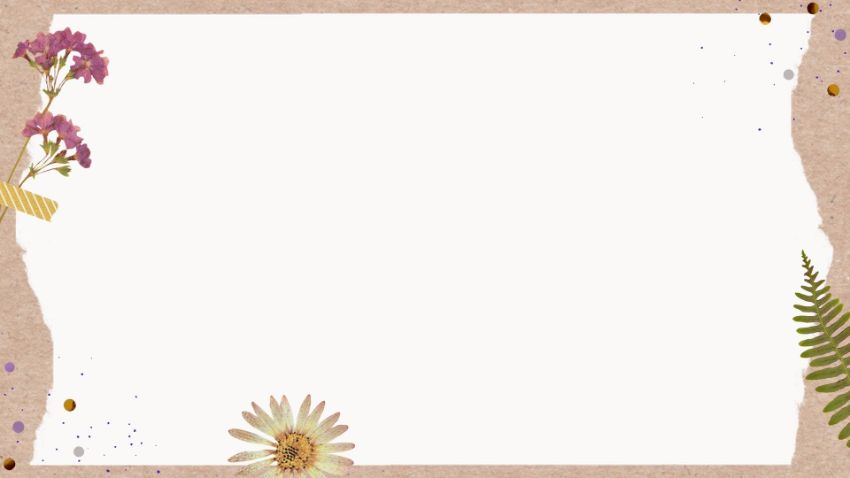 Giới thiệu chữ m
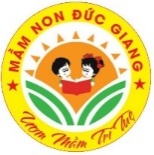 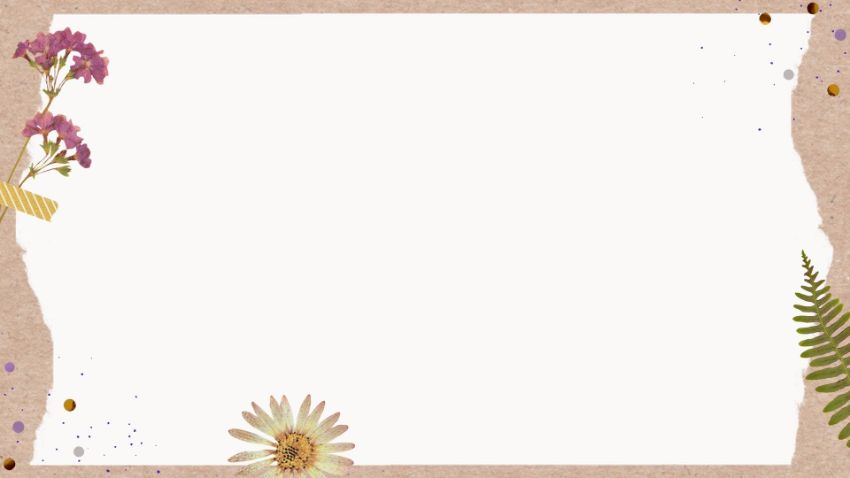 Cấu tạo chữ m
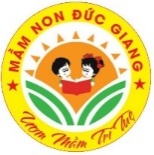 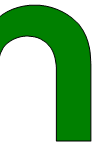 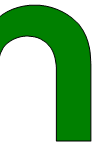 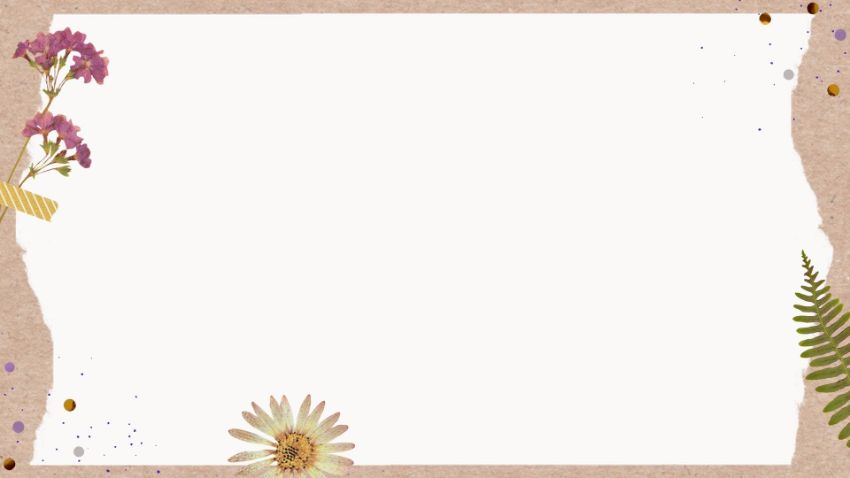 Các  kiểu chữ m
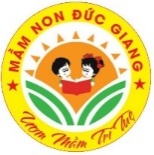 m
M
m
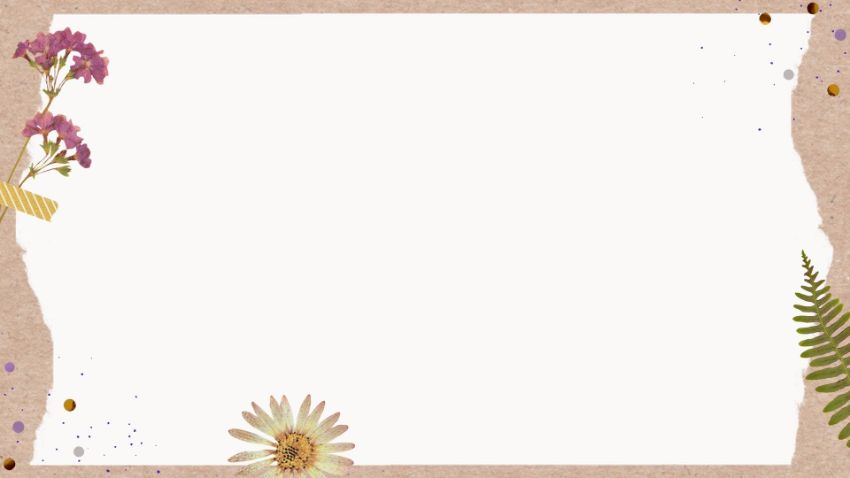 Điểm giống nhau của chữ m,n
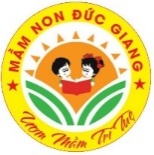 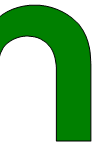 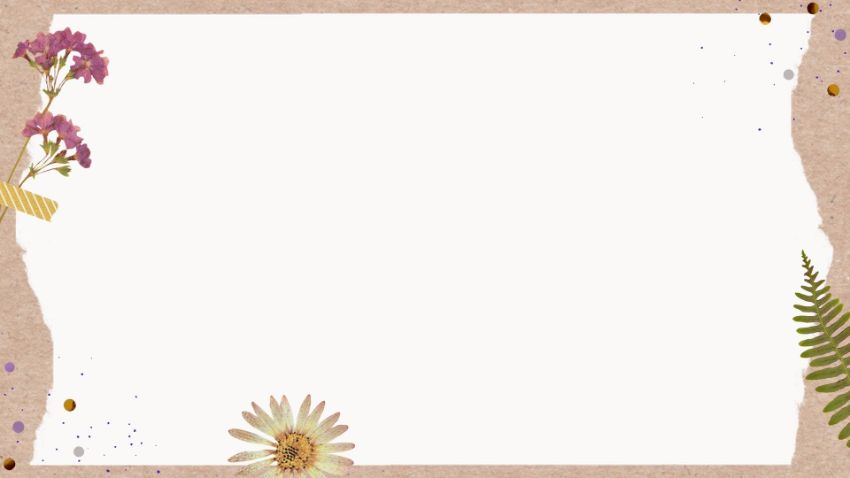 Điểm khác nhau của chữ m,n
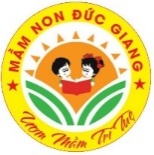 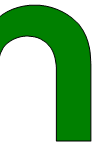 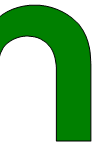 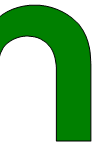 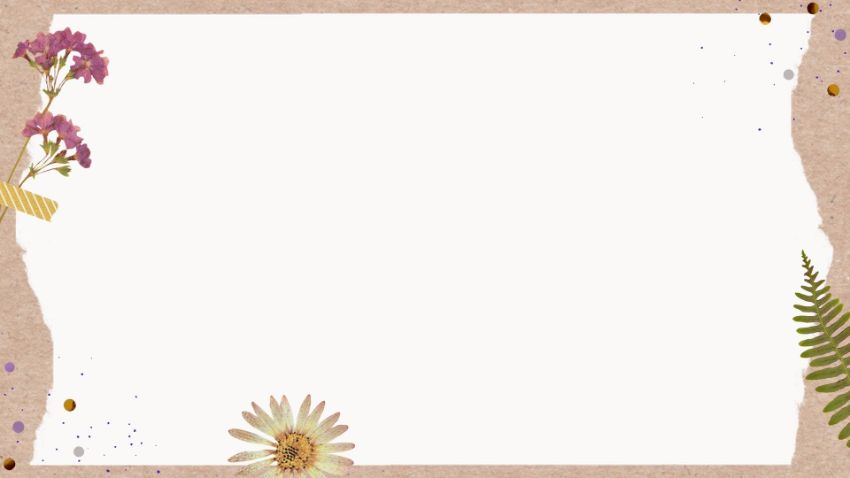 Các con nhìn thấy chữ p,q ở đâu ?
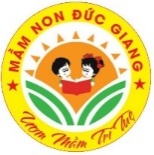 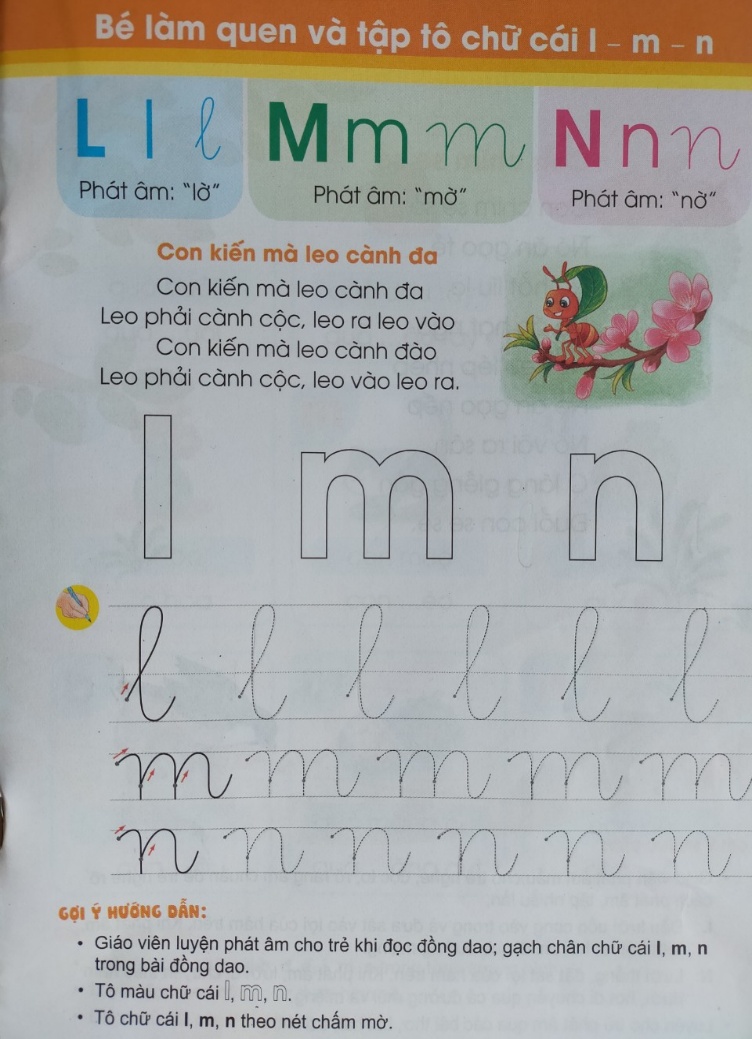 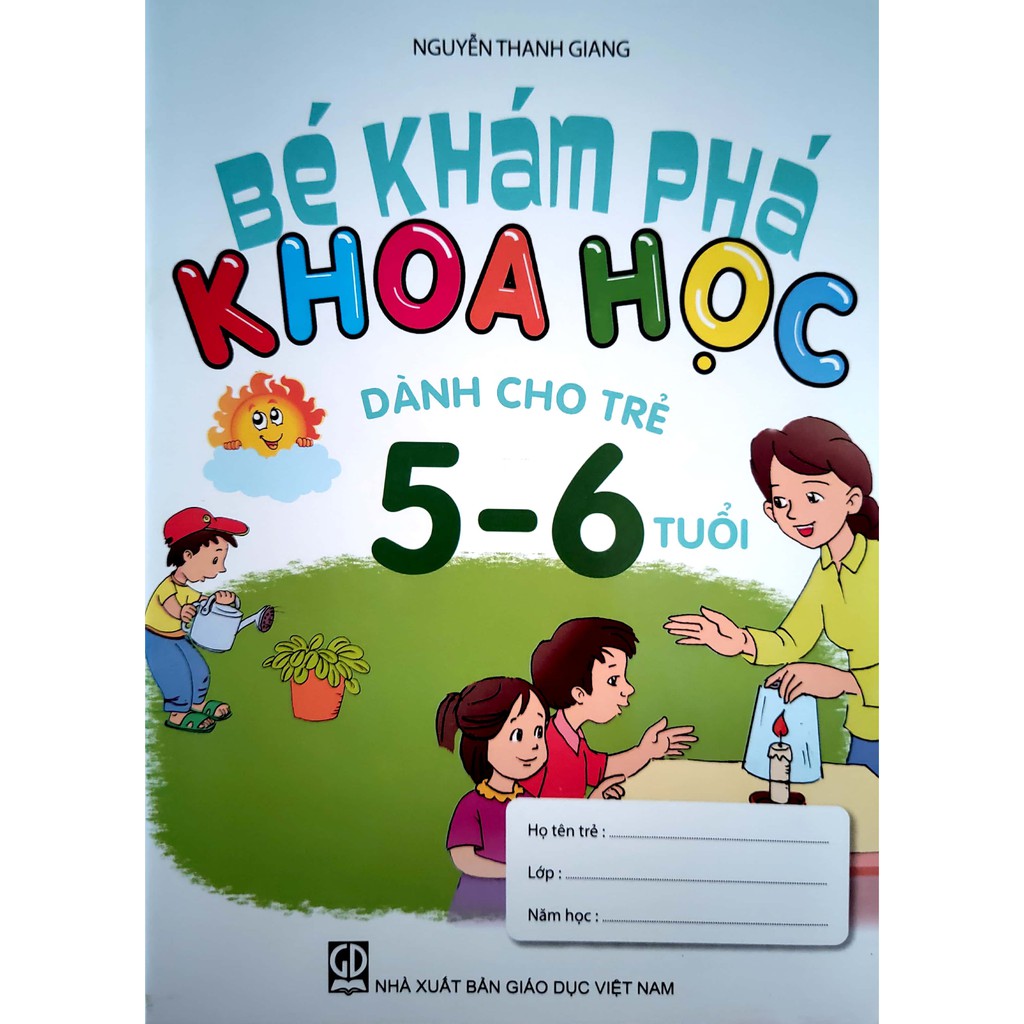 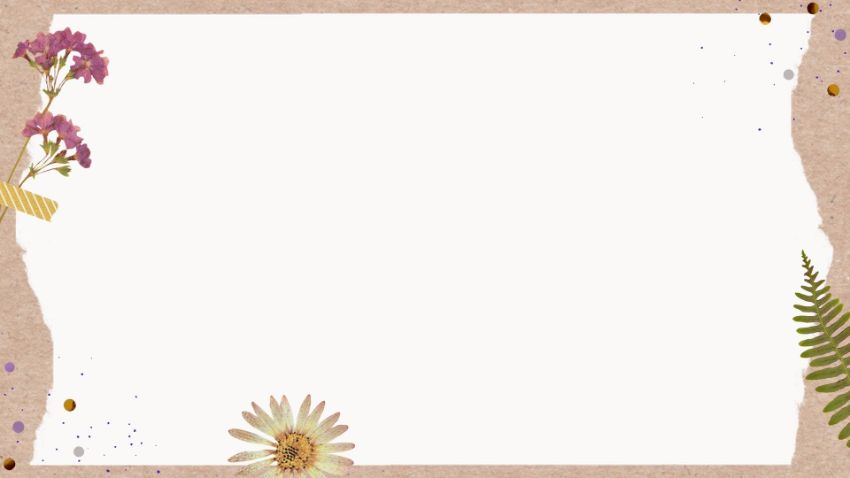 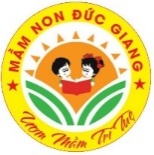 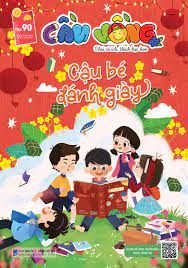 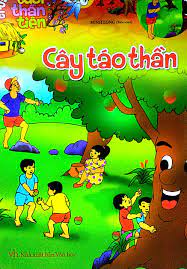 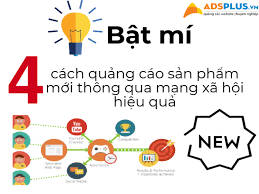 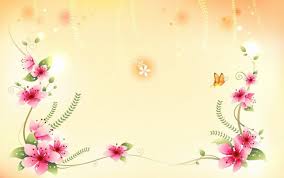 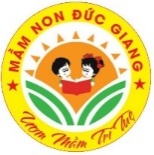 Xin chào hẹn gặp lại các bé!